Dilemmas of the Judicial Enforcement Procedure Regarding the Decisions on the Contact Rights between the Child and the Noncustodial Parentdr.  Nelli VargaUniversity of Debrecen
EFOP-3.6.1-16-2016-00022Debrecen Venture Catapult Program
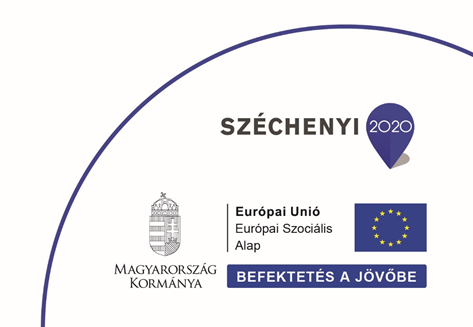 Regulation of contact rights
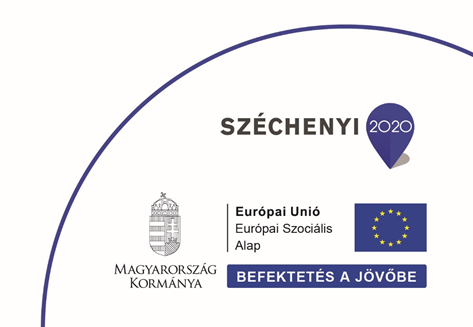 Contact decision
clearly and enforceable 

„The resolution of visitation rights shall provide for the time intervals of visits, the duration of such visits, whether visits are made systematically or periodically, any supervision that might be required during the visits, as well as the place where the child is collected and returned, the time and method of exchange, the notification obligation when the visit is cancelled and for rescheduling cancelled visits.”
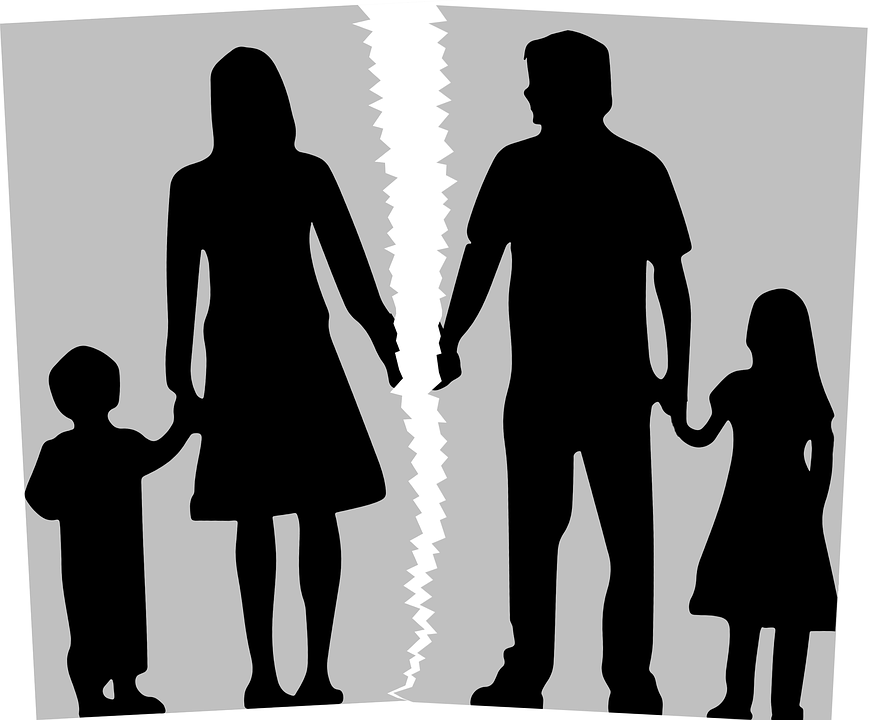 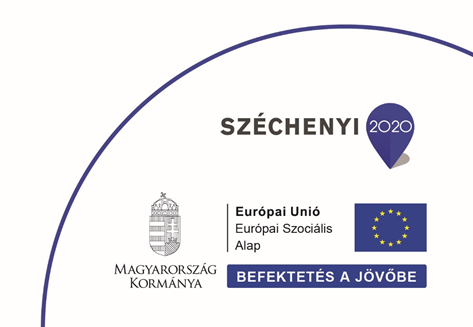 Procedure for enforcing the decesion
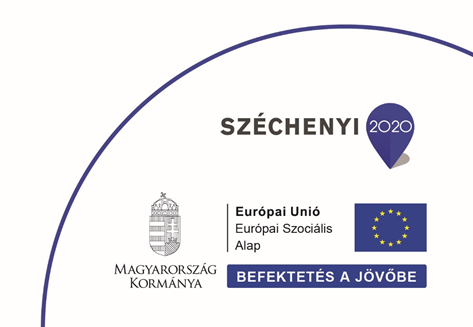 The order of enforcement - first stage
The Applicants: entitled and obliged  
Deadline: 30 days 
Contents of the application 
Attributability 
The personal hearing 
Minors independent will 
Order of enforcement or rejection of the application
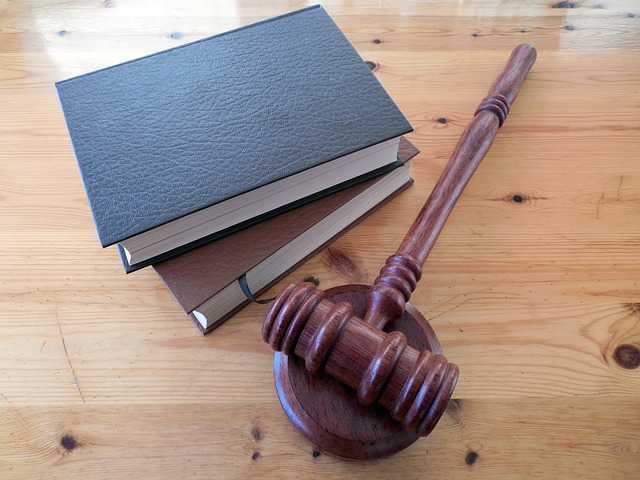 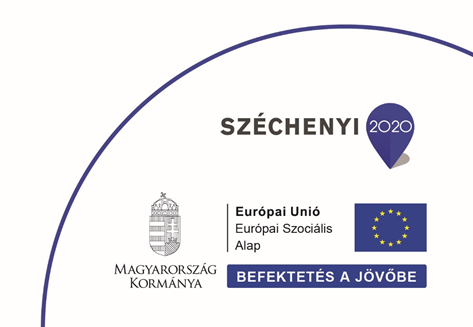 Legal consequences - second stage
the guardianship authority
impose fines
transfer of the child with the police 
report the crime of abuse of a minor
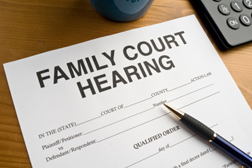 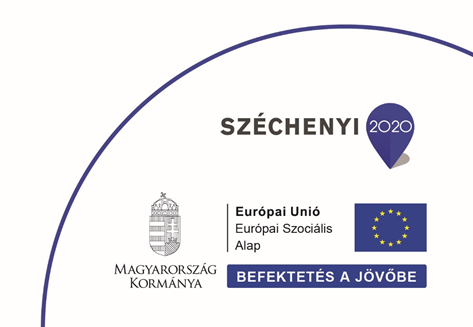 Cím: Fénykép, készítette: Ismeretlen a készítő, licenc: CC BY-ND
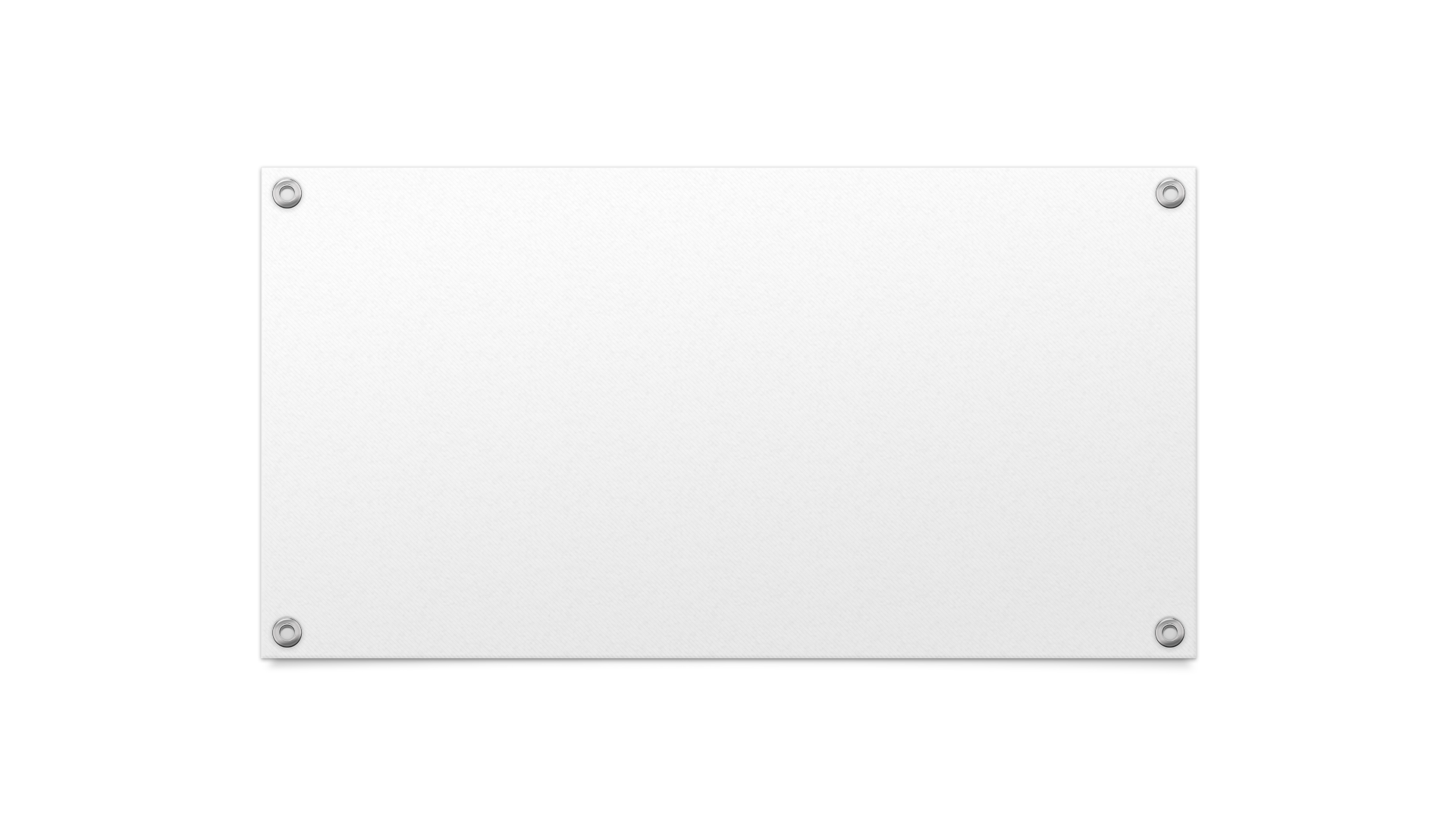 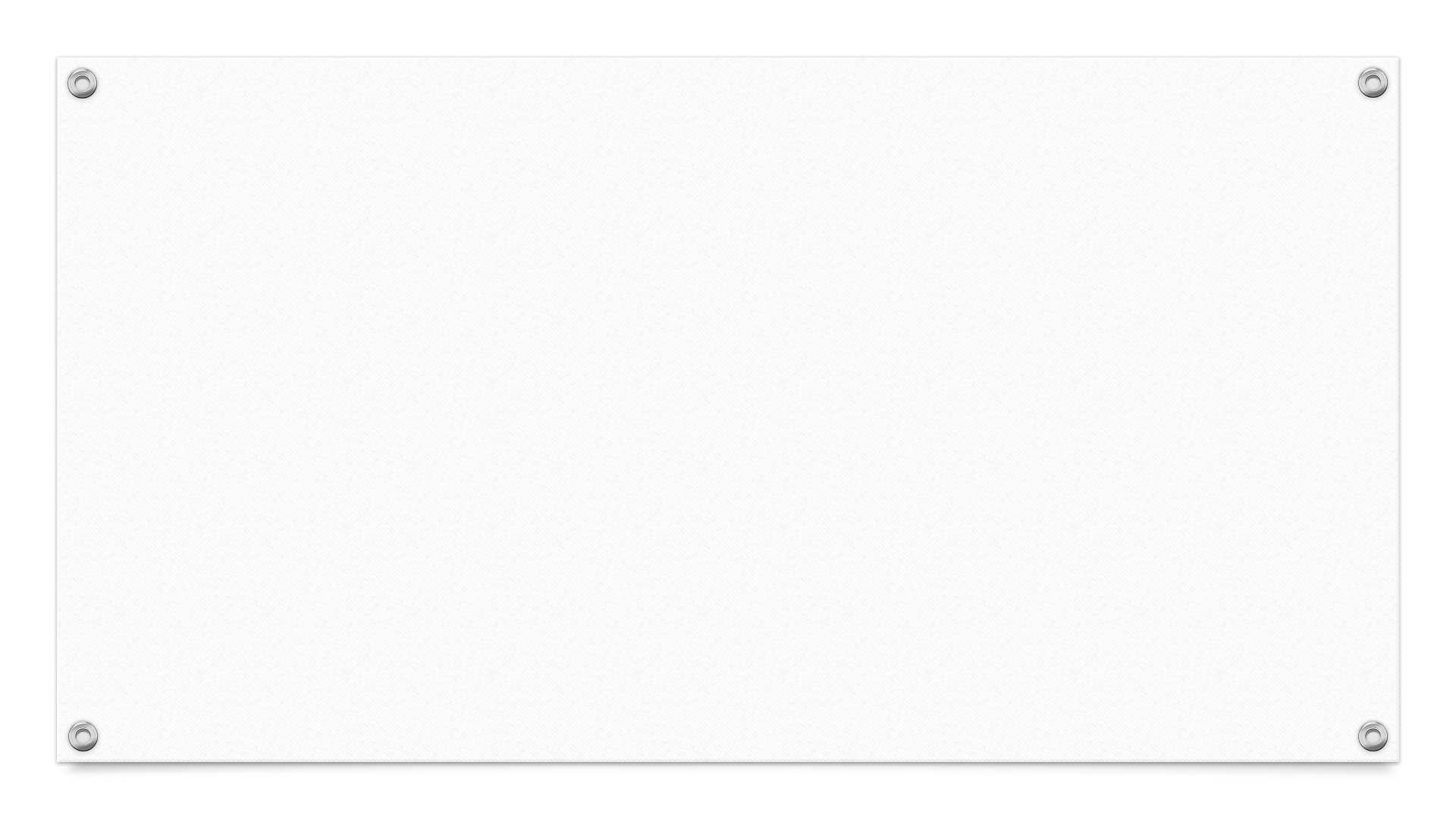 Thank you for your attention!
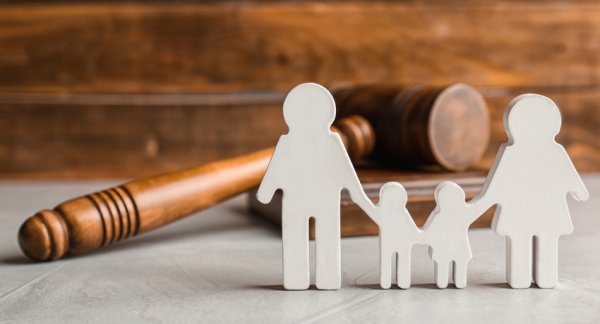 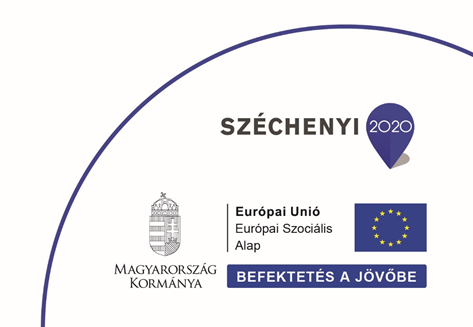